Розвиток науки у 60-80-ті роки ХХ століття
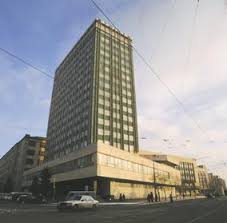 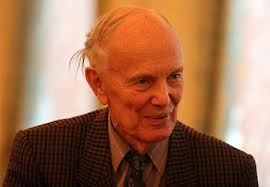 Інститут електрозварювання імені Є. Б. Патона
«Енциклопедія кібернетики» (видана 1973 р. українською мовою)
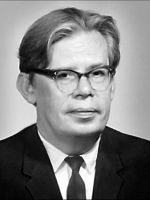 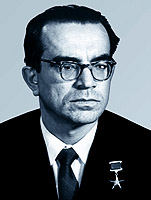 математик М. Боголюбов
математик і кібернетик В. Глушков
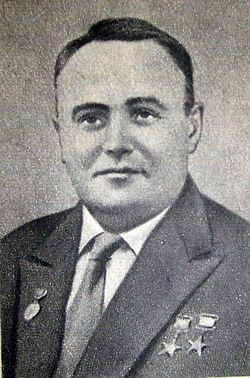 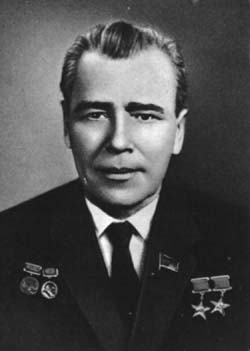 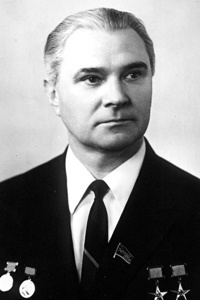 С. Корольов
М. Янгель
В. Глушко
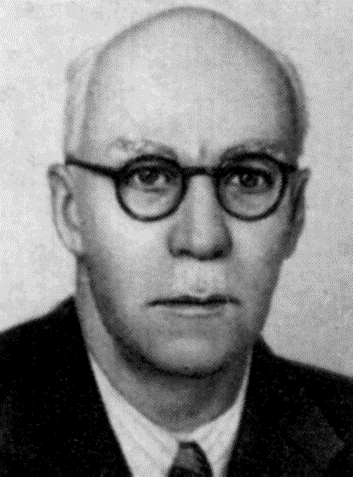 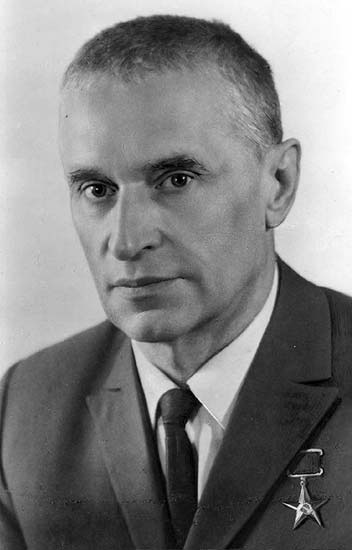 генетик І. Шмальгаузен
кардіолог М. Амосов
Будинок Академії наук УРСР
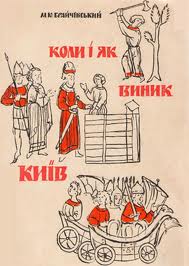 “Коли і як виник Київ”
Михайло Брайчевський
Дякуємо за увагу!
Габрієлян Давид, Могиліна Вікторія, 11-Б